Dynamometer
Goal
To create a dynamometer based of the design from http://www.instructables.com/id/RC-Motor-Dynamometer-V10/
Test and measure small dc motors
Outline of Dyno
The dyno case will be 3d printed
An Arduino Uno will be used to control current to the motor and the take the readings from a sensor.  The Arduino will calculate rpm from data from sensor
Dyno will be used to measure small dc motors
Circuit Parts List
1 IRL7833 MOSFET
1 TCRT1000 Optical Sensor 
1 100 Ohm Resistor 
1 1k Ohm Resistor 
1 4.65k Ohm Resistor 
1 100k Ohm Resistor 
Arduino Uno
Arduino Uno prototype shield
Parts for Housing
Hot glue gun
3d printed wheel
3d printed Arduino housing
3d printed motor housing
3d printed sensor arm
Electrical tape
3D Parts
Schematic
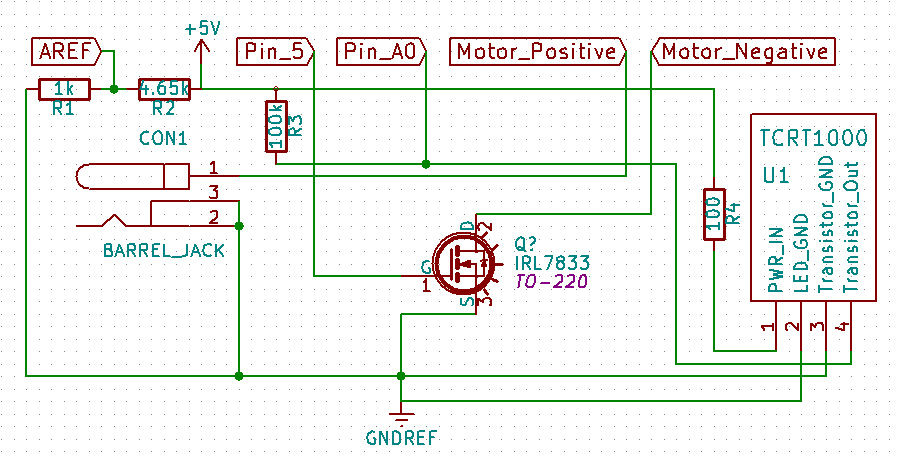 Circuitry
Test Run
Analyzing The Data
The dyno is able to calculate the rpm at certain time intervals for us, now we can use excel to observe the polynomial that describes to motors behavior and calculus to calculate the torque and power.
Official Test Run
Graphs
Thoughts